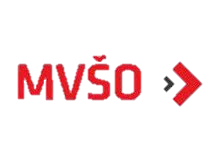 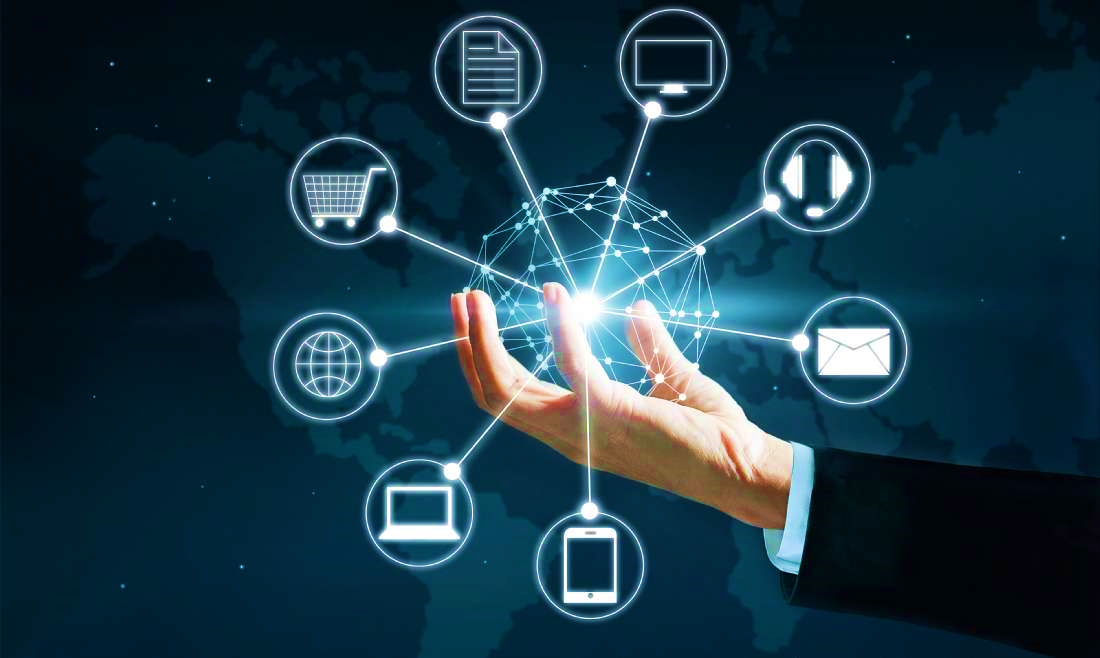 9. 
MEZINÁRODNÍ VÝROBKOVÁ POLITIKA
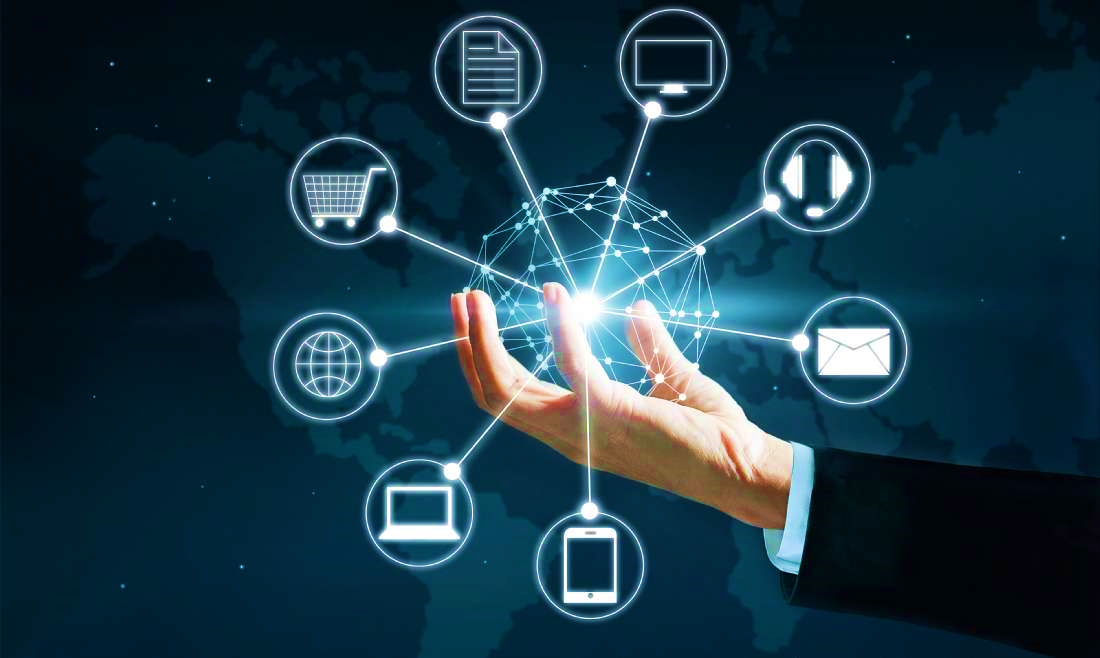 MEZINÁRODNÍ VÝROBKOVÁ POLITIKA
Výrobková politika je prvním P mezinárodního marketingovému mixu z něhož vycházejí marketingové nástroje používané na mezinárodních trzích.
Z marketingového hlediska jsou výrobkem všechny hmotné i nehmotné statky, které mohou být nabízeny na trhu a které uspokojují potřeby zákazníků, spotřebitelů.
Úspěšnost výrobku na mezinárodních trzích je podmíněna:
souhrnem jeho užitných vlastností, 
nabízenými službami
tím, jak je zahraničními spotřebiteli, zákazníky vnímán.
Aby byl výrobek na zahraničním úspěšný, musí se odlišit od ostatních výrobků, které nabízí konkurenční podniky.
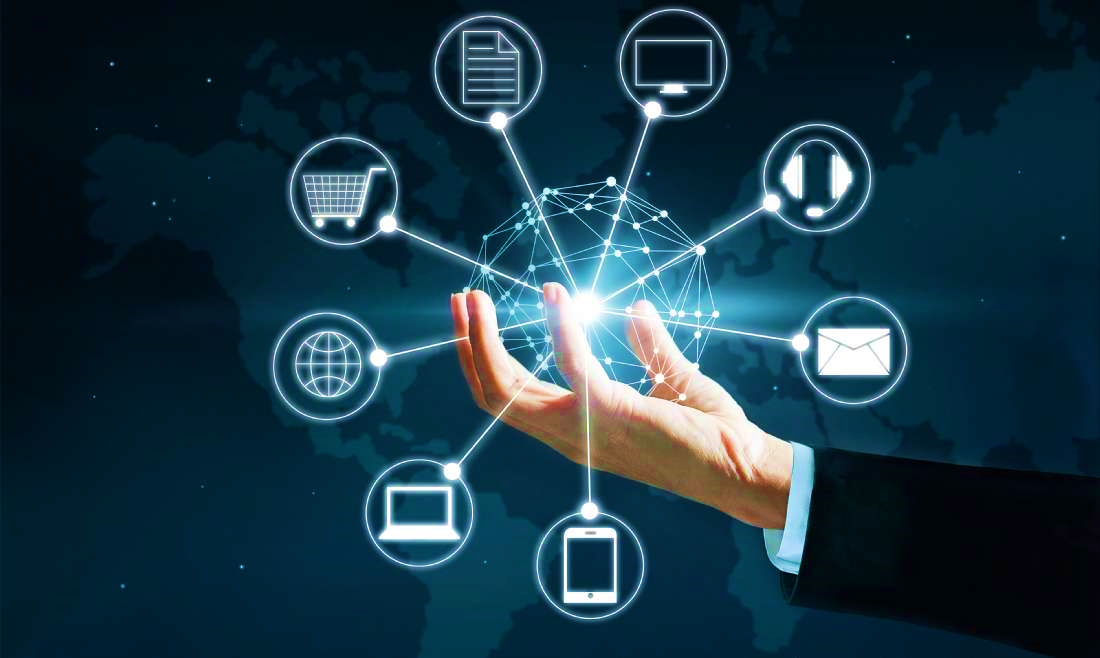 MÍRA ADAPTACE MEZINÁRODNÍ VÝROBKOVÉ POLITIKY
Při rozhodování o mezinárodní výrobkové politice je třeba zvážit, zda je možné realizovat výrobek na zahraničních trzích beze změny nebo je ho potřeba upravit dle požadavků zahraničních trhů.
Při rozhodování o míře adaptace je třeba brát v úvahu následující faktory:
výrobek a jeho základní charakteristiky,
potřeby, které výrobek uspokojuje,
předpisy a normy v zemi vývozu,
velikost zahraničního trhu a kupní sílu obyvatel,
sociálně kulturní odlišnosti zahraničního trhu,
nákupní a spotřební zvyklosti,
spotřebitelské preference,
velikost podniku a jeho ekonomické možnosti,
náklady na adaptaci výrobků.
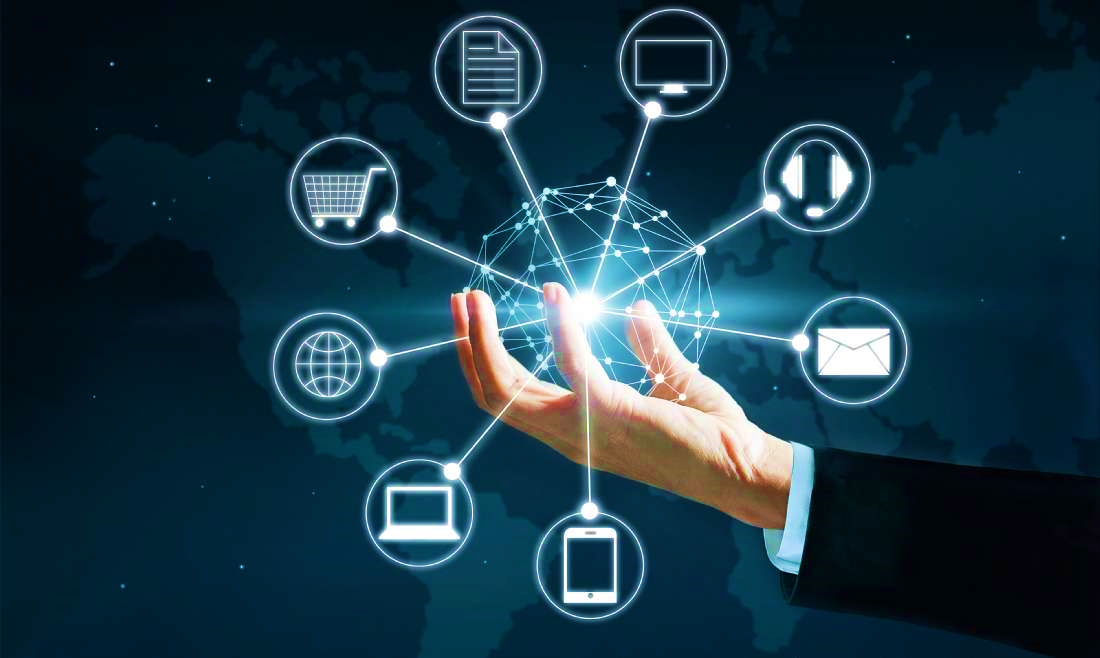 Neméně nákladným a nejsnadnějším řešením pro podnik je výroba zcela standardizovaných výrobků a jejich prodej na zahraničních trzích bez jakýchkoliv úprav.
Úplná standardizace však obvykle není možná a podniky musí respektovat technické požadavky a marketingové odlišnosti zahraničních trhů.
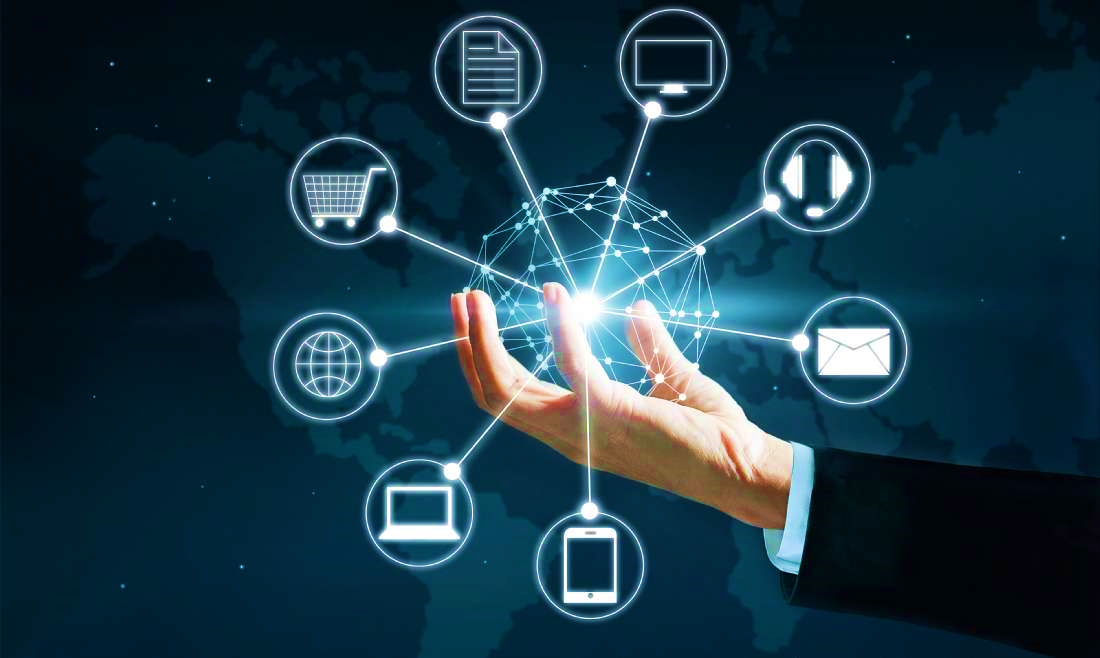 1. MARKETINGOVÁ ADAPTACE VÝROBKŮ
U každého výrobku je možné rozlišit tři základní charakteristiky výrobku:
Základní charakteristiky výrobku a jeho užitné vlastnosti  (fyzikální vlastnosti, chemické složení, výkon, rozměry, trvanlivost, chuť).
Služby související s výrobkem (záruka, servis, poradenské služby, zajištění přepravy, financování, platební a dodací podmínky, pojištění).
Symbolické hodnoty (image značky, země původu, image firmy, módnost výrobku, styl).
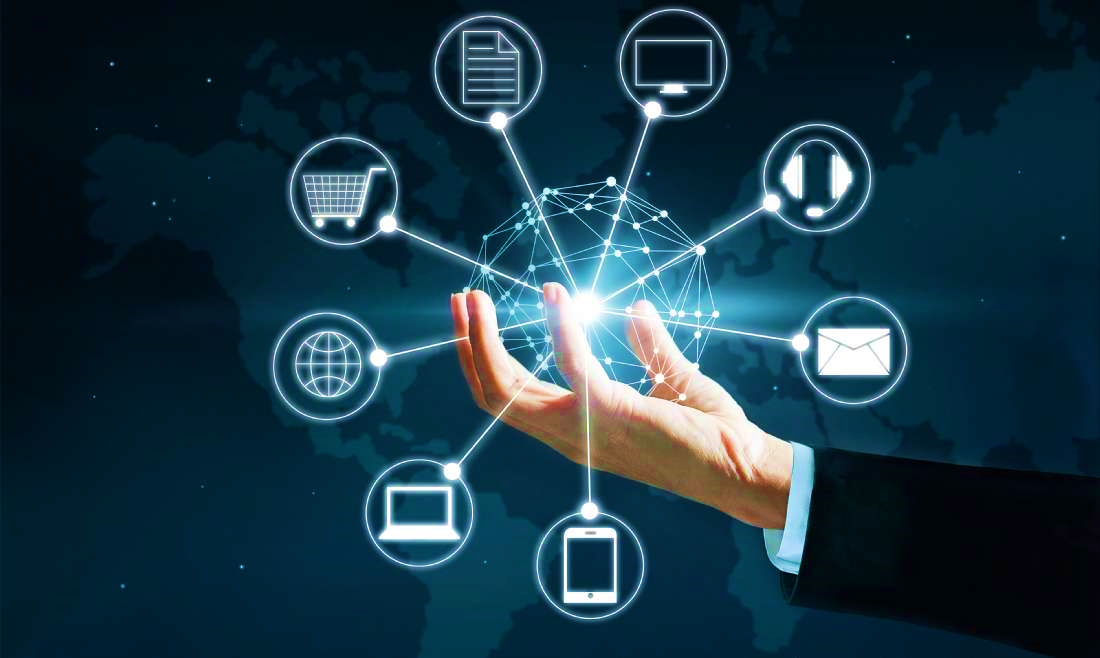 Základní charakteristiky výrobku musí vždy odpovídat:
platné legislativě dané země (technickým, hygienickým, ekologickým normám a předpisům)
klimatickým podmínkám dané země
různým somatypům (Asiaté mají drobné a malé postavy, Evropané mají vyšší postavy, Američané mají silnější postavy)
specifikům bytového fondu (spotřební elektronika přizpůsobená malé výměře bytů, menší nábytek pro panelové domy)
vybavenosti domácností a životní úrovně (domácnosti v rozvojových zemích nemají např. lednice tudíž vyvážené mléčné výrobky jsou jen sušené.
spotřebitelským preferencím (úprava chutí a vzhledu)
spotřebitelským zvyklostem (sladká chuť, slaná chuť)
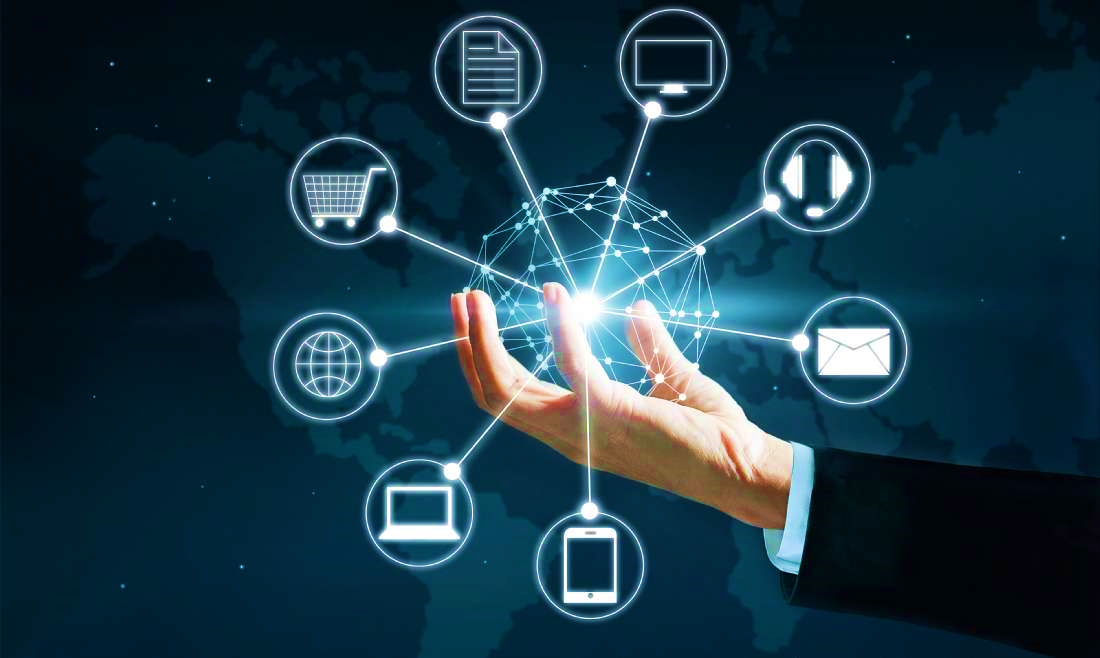 Obvyklou adaptací je rozsah nabízených služeb   komplexní služby jsou nedílnou součástí nabídky ve vyspělých zemích s vysokou kupní silou.
Mezinárodní konkurence se dnes prioritně nezaměřuje na základní charakteristiky výrobku, protože funkční a technická spolehlivost výrobku je samozřejmostí. 
Podniky se spíše soustřeďují na oblast služeb a budování pozitivního vnímání symbolických hodnot a image značky.
Nejčastější marketingovou adaptací pro zahraniční trhy je změna balení. 
Obal plní dvě funkce:
ochrannou (chrání výrobek před poškozením),
komunikační (uvádění důležitých informací pro spotřebitele a podpora prodeje výrobku)
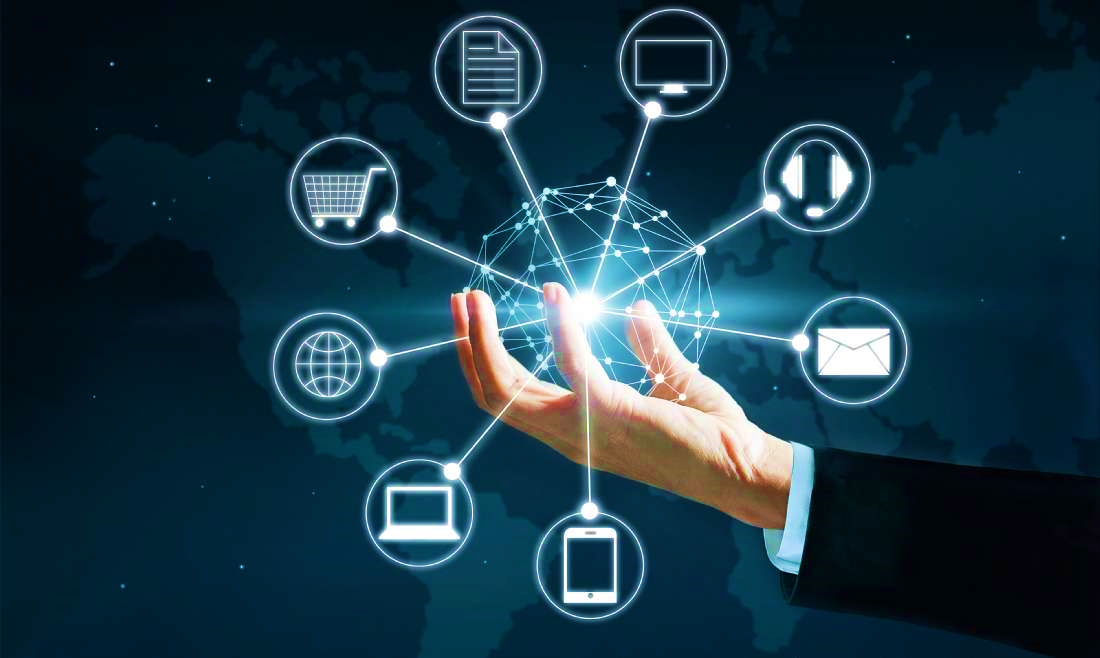 Obaly ve vyspělých zemích podléhají přísným zákonům.
Musí být zdravotně nezávadný a musí být na něm uvedena řada informací: 
datum výroby, 
datum spotřeby, 
složení výrobku, 
země výroby.
Na některých výrobcích musí být na obalu uvedeny údaje o škodlivosti výrobků pro spotřebitele (typické pro alkohol a cigarety).
V řadě vyspělých zemí je kladen velký důraz 
     na ekologii, proto je na obalech obvykle 
     uvedena informace o možnostech recyklace.
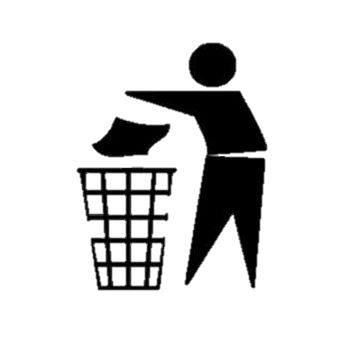 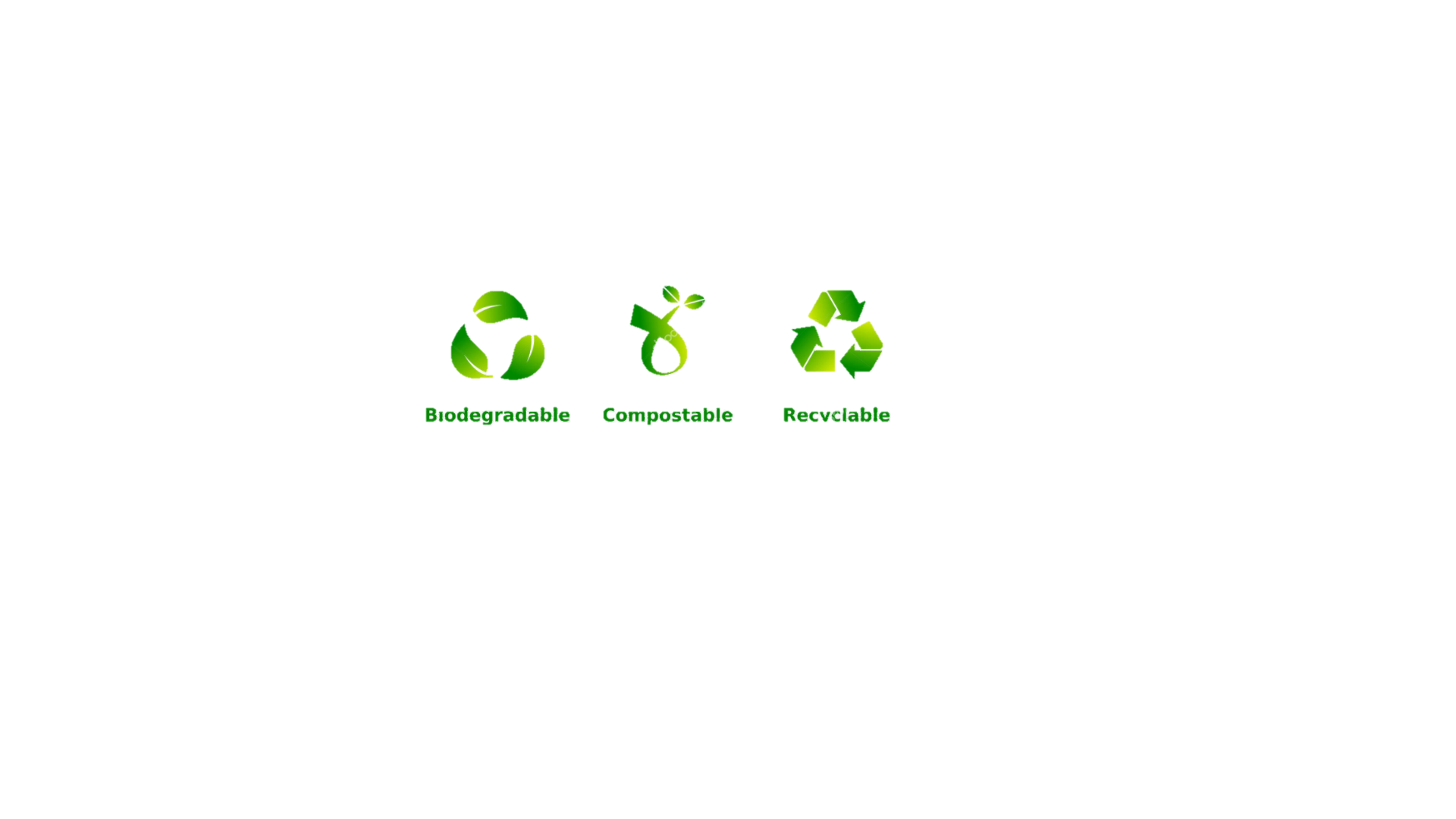 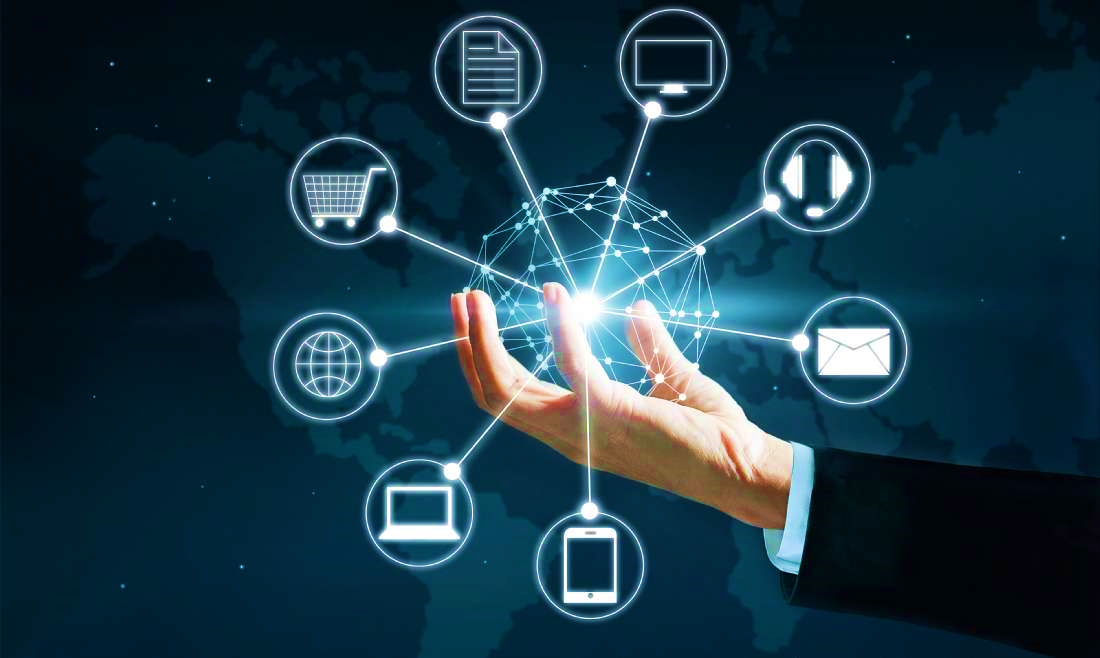 Spotřební balení by mělo být:
výrazné (musí usnadňovat spotřebitelům výběr),
pohodlné pro spotřebitele (snadno otevíratelný obal, snadné přenášení výrobků)
v souladu s marketingovou strategií,
v souladu s image značky.
U spotřebního zboží dochází k testování obalů, cílem testování (výzkumu) je:
porovnání s konkurenčními výrobky, 
výběr optimální tvaru, 
barva a materiály, 
posouzení funkčnosti balení, 
srozumitelnost návodu,
preference velikosti balení.
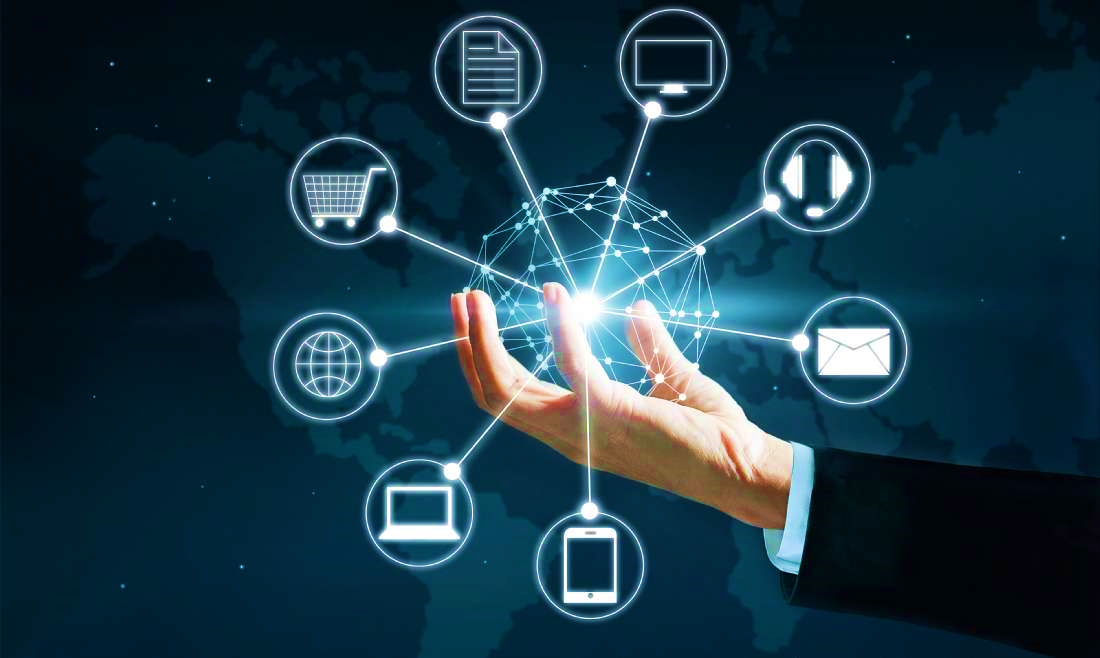 Marketingové úpravy se týkají:
velikosti balení,
použitého obalového materiálu,
barevnosti,
slovního a obrazového ztvárnění obalu.
Ve vyspělých zemích se obvykle používají velká spotřebitelská balení, která jsou přizpůsobena nákupnímu chování zákazníků (velké týdenní nákupy v supermarketech, velká balení).
V zemích s nízkou kupní silou se více používá menší a kusové balení.
Rozdíly jsou i v obalovém materiálu vyplývají i ze spotřebních zvyklostí (v USA se pivo prodává hlavně v plechovkách, v Evropě ve skleněných láhvích).
Barva obalu plní estetickou funkci a často je spojena s image firmy (Coca cola- červený obal, Pepsi cola- modrý obal, Kofola – bílý obal).
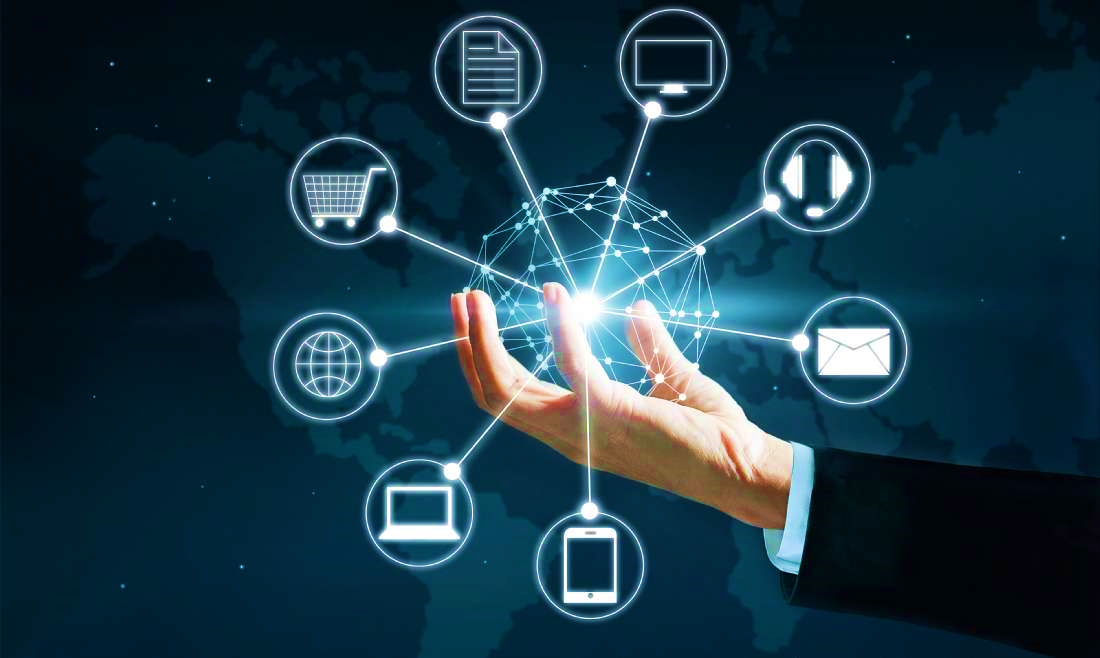 Obrazové a slovní ztvárnění obalu je mnohem propracovanější ve vyspělých zemích (např. grafické ztvárnění návodu na použití).
Inovativní obal může podpořit úspěch výrobku na mezinárodním trhu.
U mnoha výrobků dokonce obal do je do určité míry důležitým rozhodovacím faktorem u spotřebitelů (např. flakony parfémů, dárkové balení bonboniér, láhve alkoholu).
Inovace obalů vyvolává pocit modernizace výrobků a je nástrojem pro podporu prodeje.
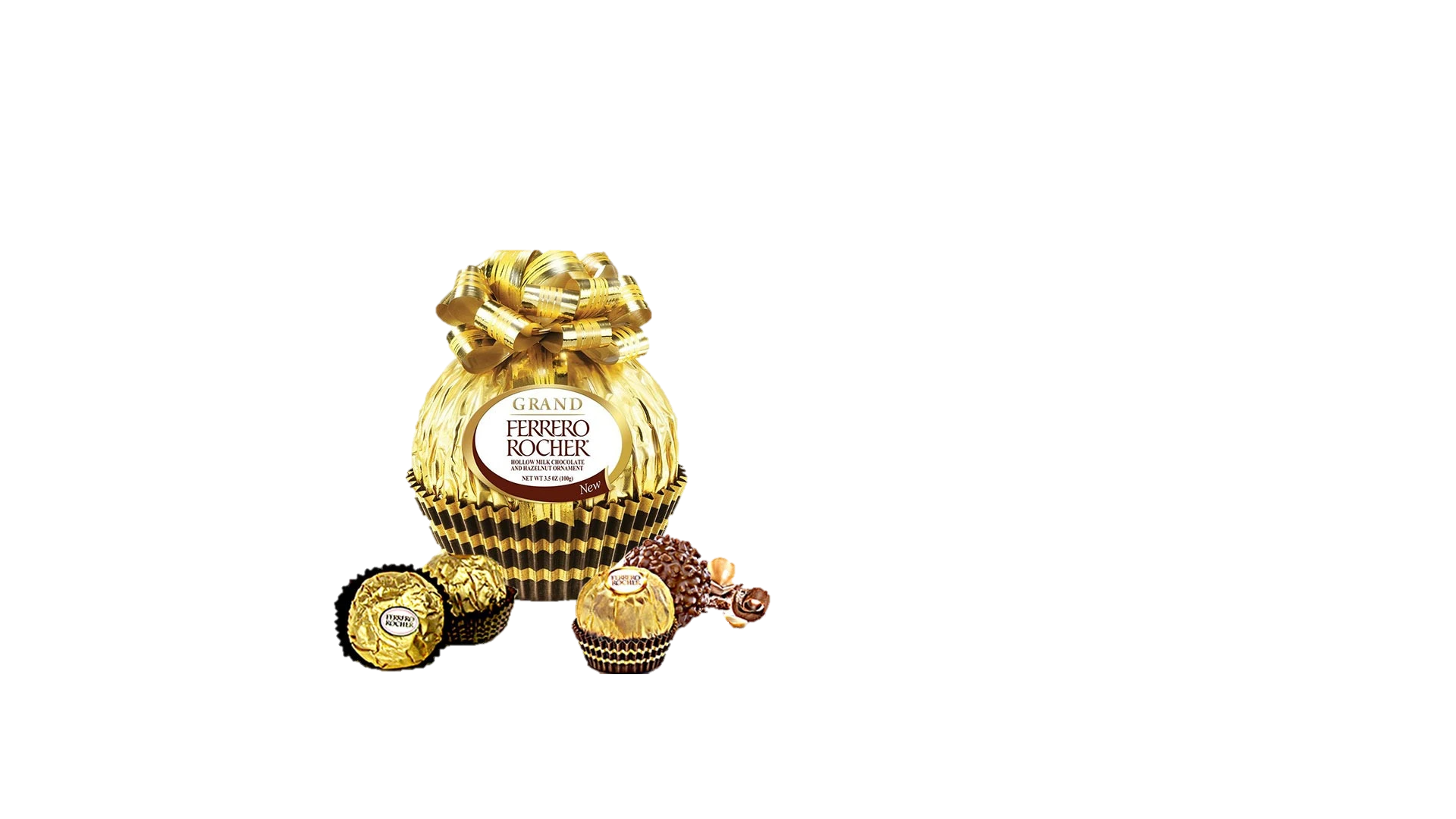 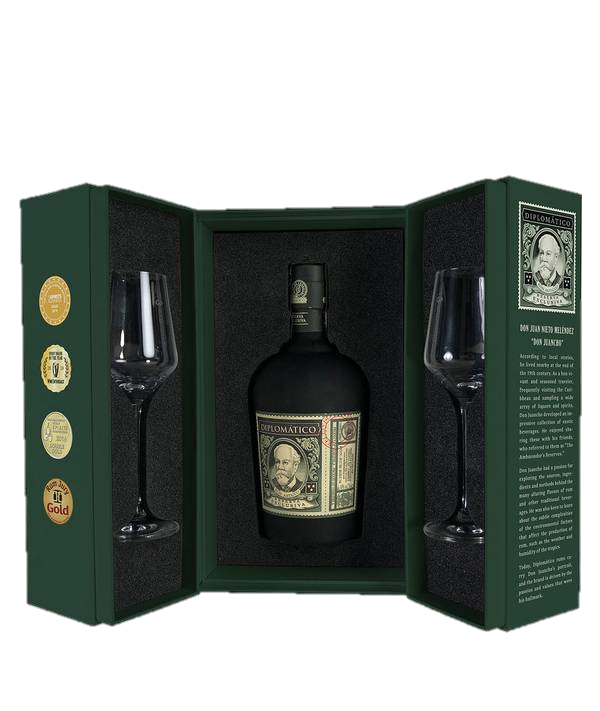 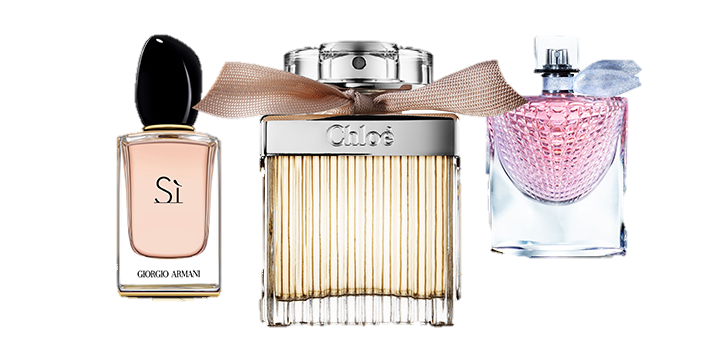 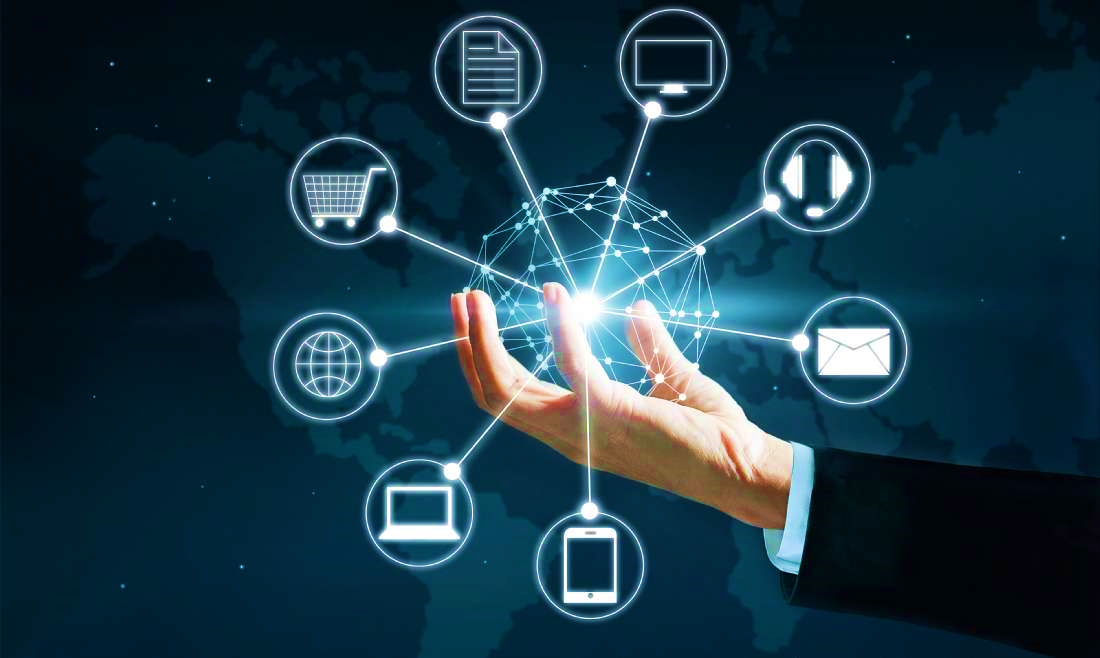 VÝHODY STANDARDIZACE A ADAPTACE MEZINÁRODNÍ VÝROBKOVÉ POLITIKY
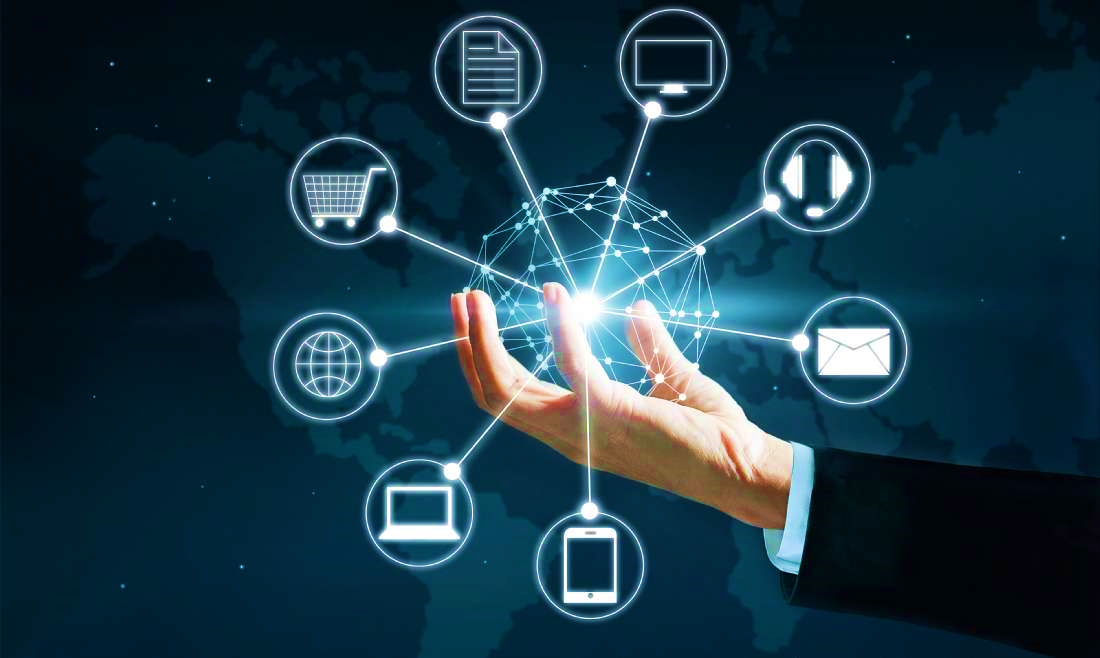 2. ADAPTACE VÝROBKŮ NA TECHNICKÉ POŽADAVKY
Podniky, které vstupují na zahraniční trhy jsou povinny přizpůsobit své výrobky předpisům platným v zemi vývozu.
Technické požadavky výrobku slouží jako nástroj na ochranu tuzemského trhu  bývají však často zneužívány.
Technickými překážkami obchodu jsou například:
povinné certifikáty,
administrativní polohovací řízení,
změny výrobních postupů.
Čeští výrobci se běžně setkávají s technickými překážkami prakticky ve všech zemích.
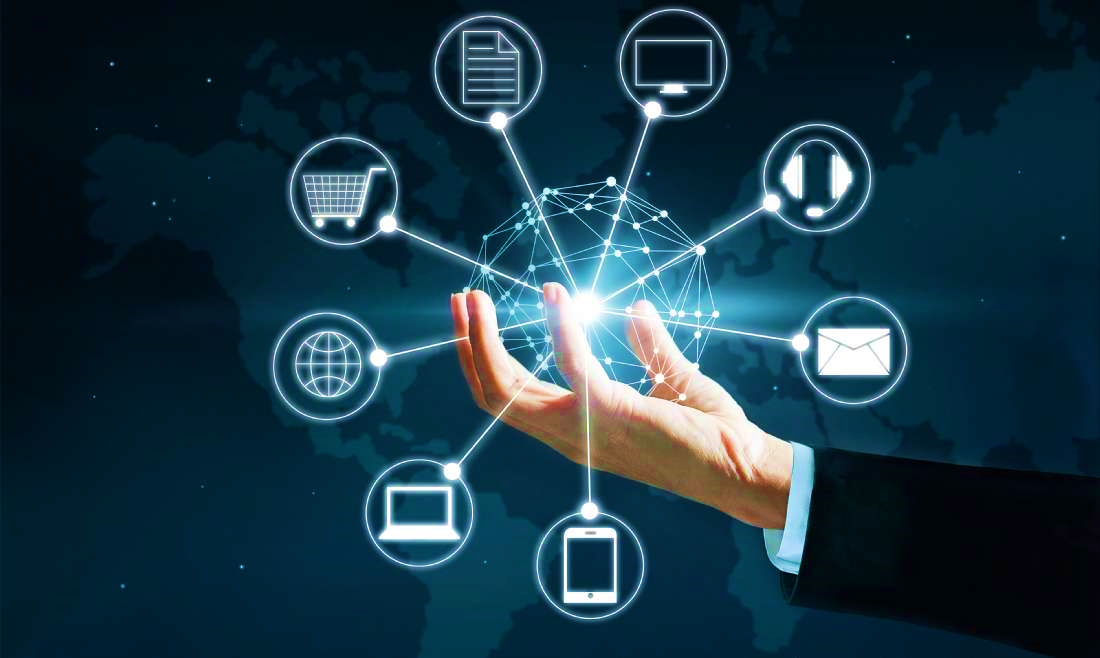 Po vstupu do EU se ČR zapojila do systému jednotného vnitřního trhu, kde je možné výrobky členit na:
výrobky prodávané volně,
výrobky, které spadají do regulované oblasti (jedná se o produkty, které by mohli spotřebiteli způsobit újmu na zdraví, ohrozit ho na životě nebo ohrozit životní prostředí).
- Většina národních norem pro oblast průmyslových výrobků je v současné době nahrazena evropskými směrnicemi, které jsou závazné pro všechny státy EU.
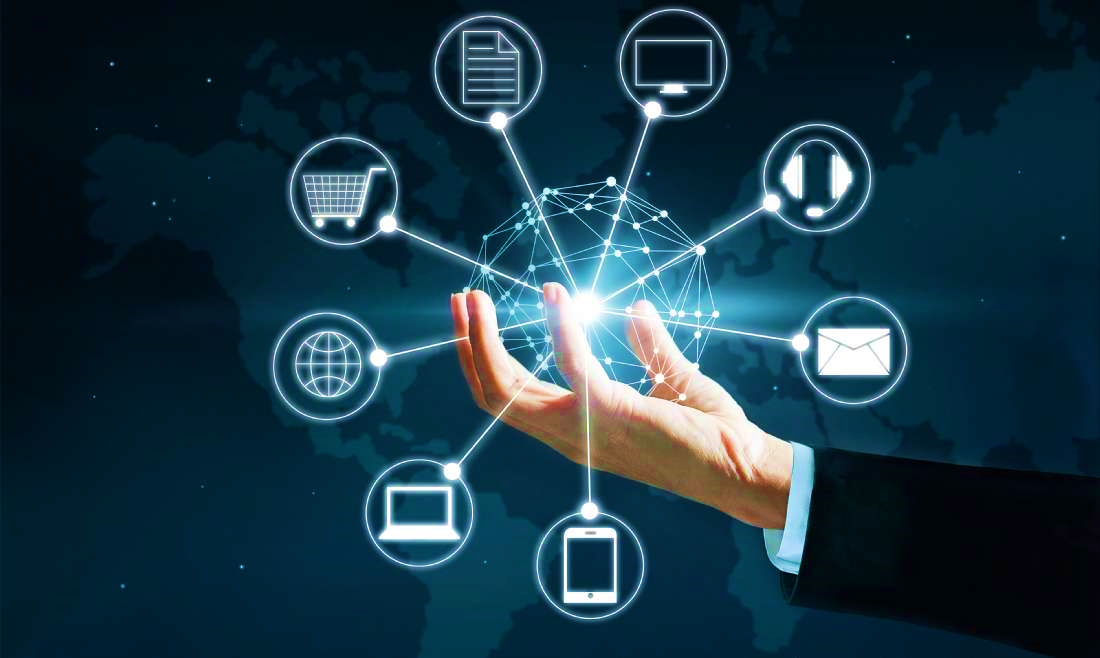 Přístup EU je založen na následujících zásadách:
Evropské směrnice – upravují základní požadavky na bezpečnosti výrobků aby mohly být uvedeny do oběhu,
Evropské normy – jsou nezávazné, dobrovolné a uvádějí podrobné technické specifikace
Princip presumpce shody – vychází z předpokladu, že výrobky, které byly vyrobeny podle harmonizovaných evropských norem, jsou ve shodě s požadavky směrnic.
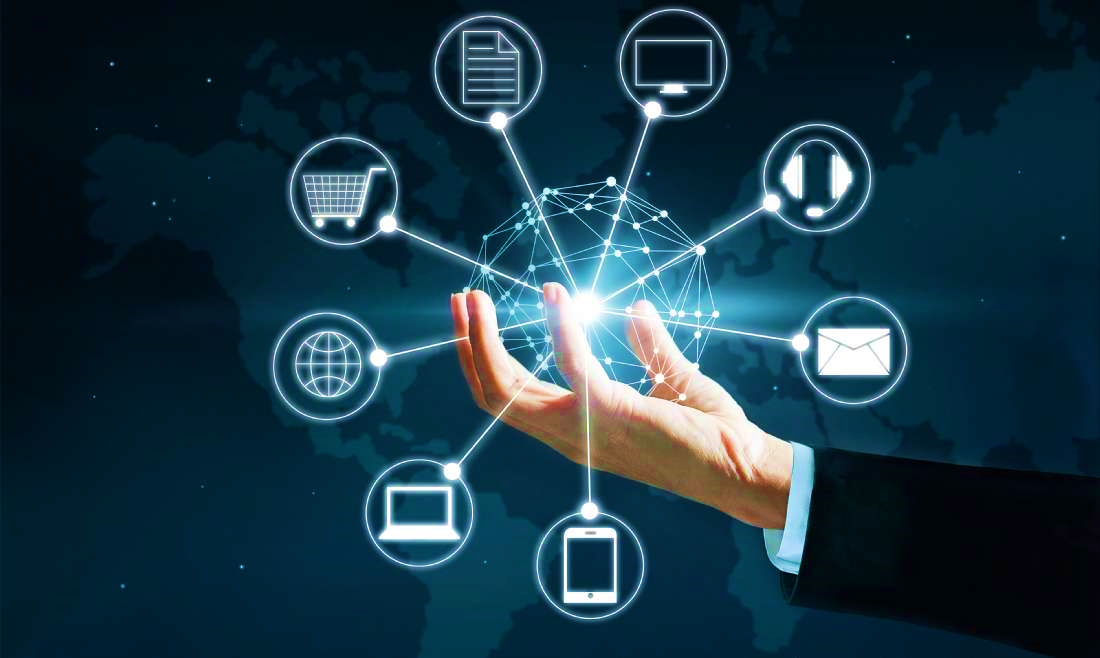 V roce 2010 vstoupil v platnost nový legislativní rámec jehož cílem bylo odstranění zbývajících překážek pro volný pohyb zboží.
Je tvořen třemi právními dokumenty, které stanoví:
Rámce pro uvádění výrobků na trh = definuje označení CE, vymezuje úlohu jednotlivých subjektů, stanovuje požadavky na postupy posuzování shody
Požadavky pro akreditaci a dozor nad trhem = cílem byla harmonizace systému při udělování akreditací orgánům, které posuzují shodu (certifikační orgány, laboratoře, inspekční orgány).
Princip vzájemného uznávání = pokud je výrobek v souladu s předpisy jedné členské země, nemůže mu být odepřen vstup na trhy dalších zemí.
- Národním akreditačním orgánem v ČR je Český institut pro akreditaci, akredituje podle mezinárodně uznávaných norem a dozor nad trhem v ČR vykonává Česká obchodní inspekce.
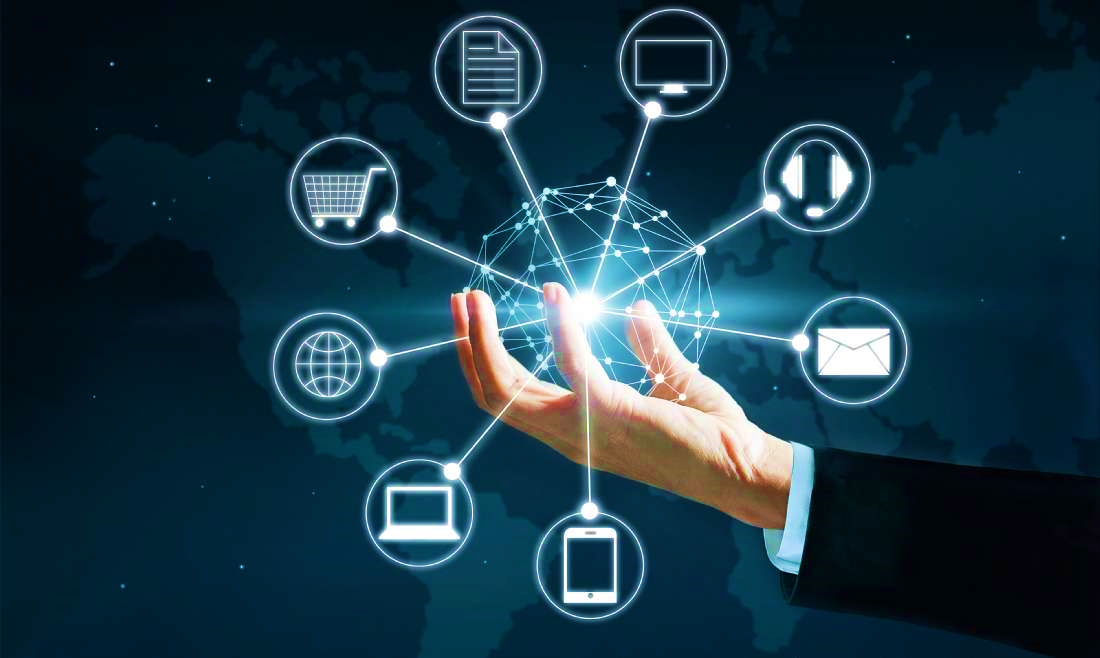 Pro systém uplatňovaný v EU je charakteristická odpovědnost výrobce.
Výrobce je zodpovědný za provedení postupů, které vedou k prohlášení o shodě výrobků s požadavky všech směrnic, které na výrobek vztahují.
Postupy zahrnují:
prohlášení o shodě,
typové zkoušky,
spolupráci s notifikovaným orgánem,
vypracování a archivaci technické dokumentace,
poskytování dokumentace kompetentním orgánům EU,
umísťování značení CE
Pokud výrobek spadá do regulované oblasti, musí odpovídat požadavkům příslušných směrnic a být označen značkou CE,
Výrobek je označován CE buď výrobcem nebo jeho zástupce, který má sídlo v členské zemi EU.
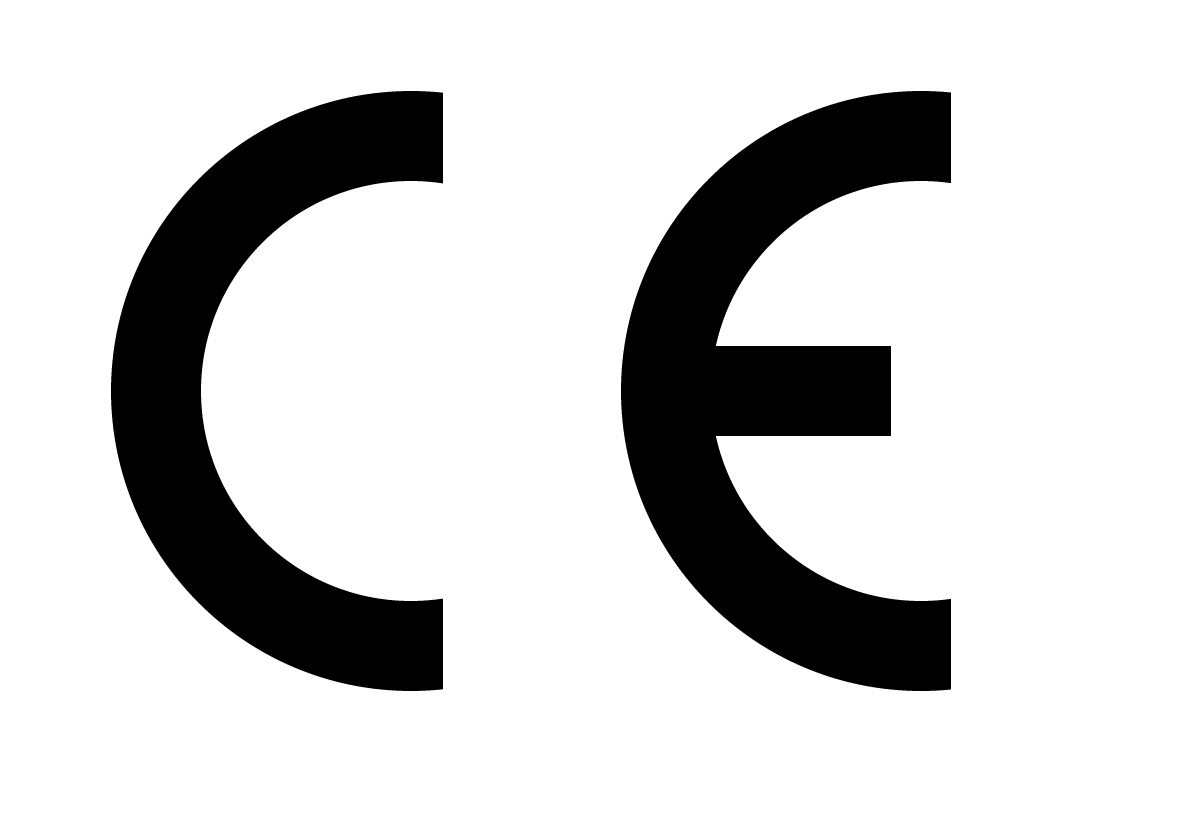 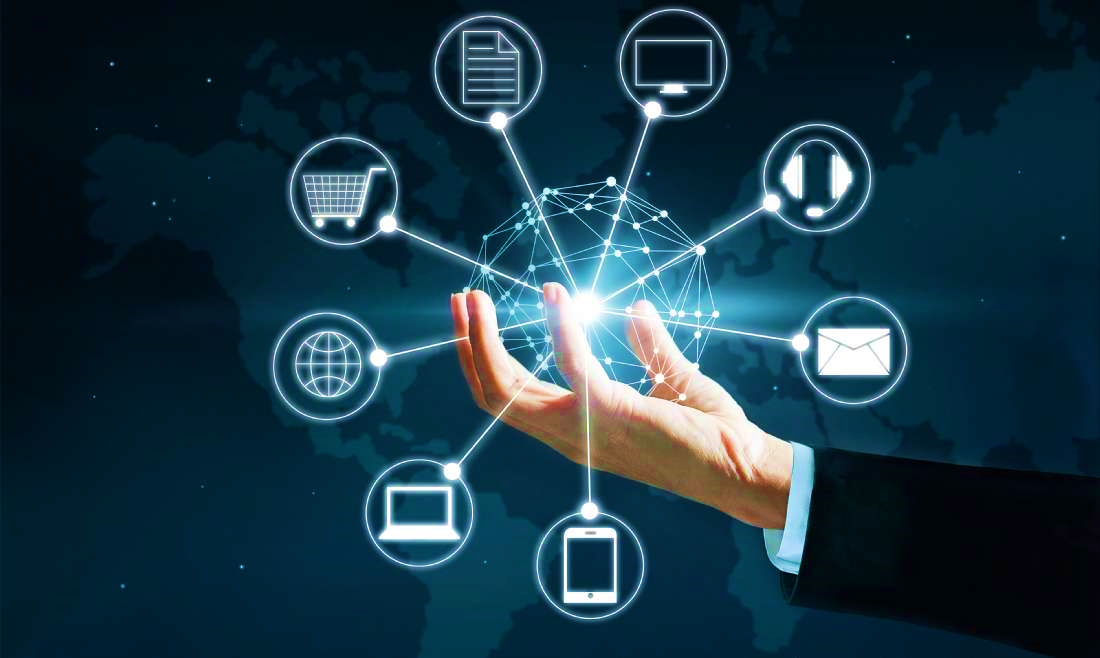 CE
Označení CE dokládá, že výrobek byl posouzen před uvedením na trh Evropského hospodářského prostoru.
Jedná se o značení, které stvrzuje skutečnost, že výrobek prošel postupem posuzování shody a vyhovuje technickým předpisům evropských směrnic.
Označením výrobku na sebe výrobce bere zodpovědnost za škody způsobené vadou výrobku.
Značení CE tedy není označením původu ani označením jakosti.
Značení znamená evropskou shodu.
CE je určeno orgánům, které dozorují trh a jejich pravomocí je požadovat po výrobci aby doložil, že splnil všechny náležitosti nutné pro uvedení výrobku na trh. Orgány mají pravomoc udělovat sankce nebo dokonce nechat stáhnout výrobek z trhu.
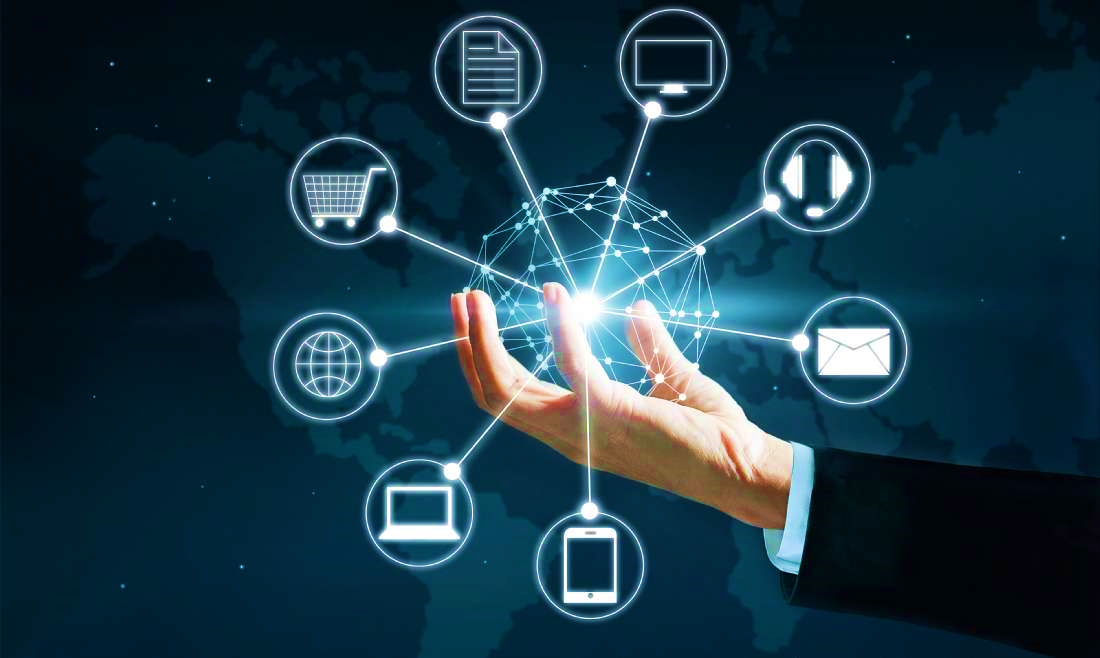 ČLENĚNÍ VÝROBKŮ NA MEZINÁRODNÍ MARKETINGOVÝ MIX
Správné členění výrobků umožňuje stanovení odpovídající marketingové strategie.
Z hlediska marketingu členíme výrobky do dvou velkých skupin:
Spotřební výrobky,
rychloobrátkové výrobky,
výrobky dlouhodobé spotřeby,
speciální výrobky
Průmyslové výrobky.
O průmyslových výrobcích hovoříme o rozumovém nakupování, při kterém jednoznačně převažují racionální hlediska (technické parametry, kvalita, servis, značka a cena).
U spotřebních výrobků je rozhodování více ovlivněno emocemi a často se jedná o impulzivní nakupování.
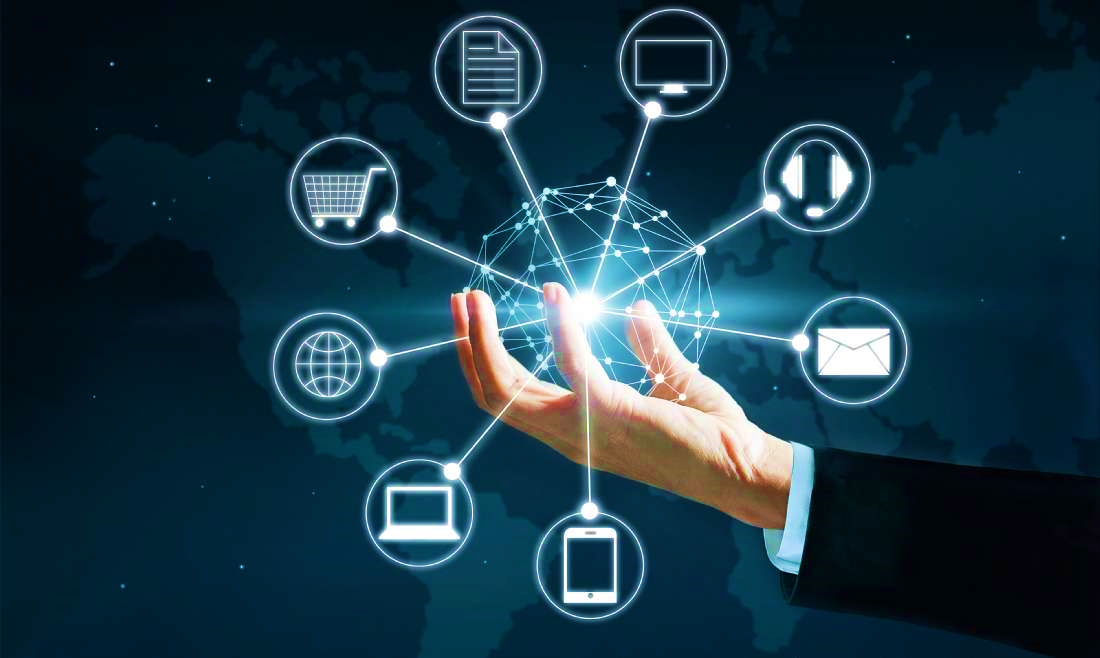 HLAVNÍ CHARAKTERISTIKY ZÁKLADNÍCH SKUPIN SPOTŘEBÍHO ZBOŽÍ
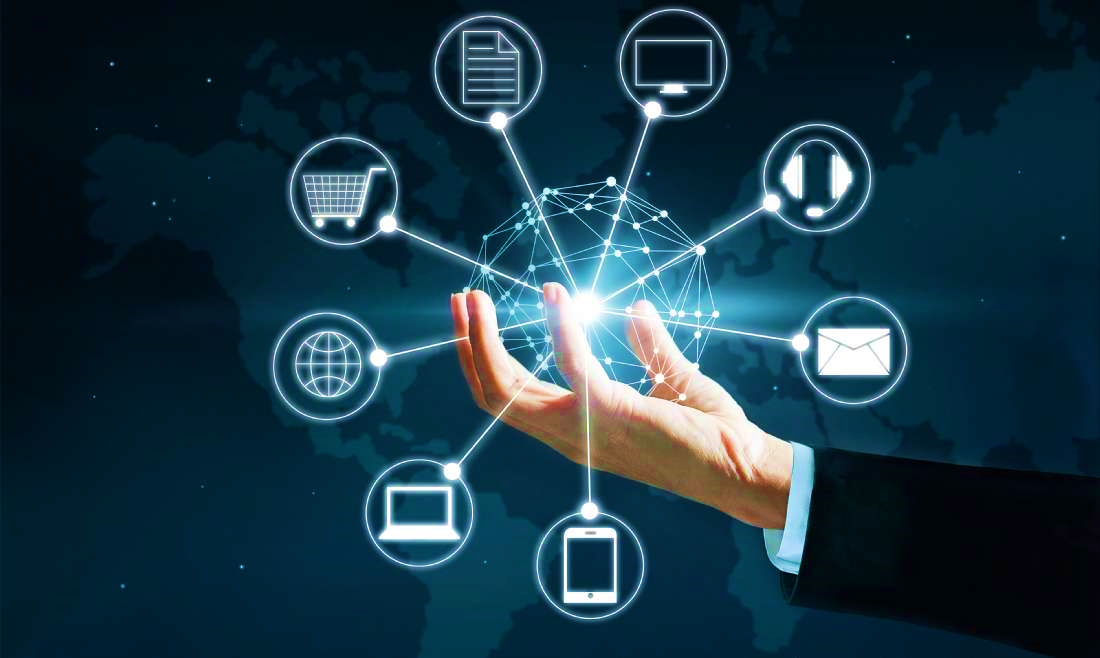 V mezinárodním marketingu rozdělujeme výrobky podle toho pro jaký trh jsou určeny na:
tuzemské výrobky,
vývozní výrobky,
multinacionální výrobky,
globální výrobky.

Tuzemské výrobky
Mohou být určeny úzkým cílovým segmentům.
Velmi dobrým artiklem jsou tuzemské výrobky a služby v zemích s rozvinutým turistickým ruchem (dárkové a upomínkové předměty, místní speciality)
Ve vyspělých zemích se setkáváme s preferencemi tuzemských a regionálních výrobků, které zdůrazňují regionální aspekty (štramberské uši, plzeňské pivo, víno z Moravy).
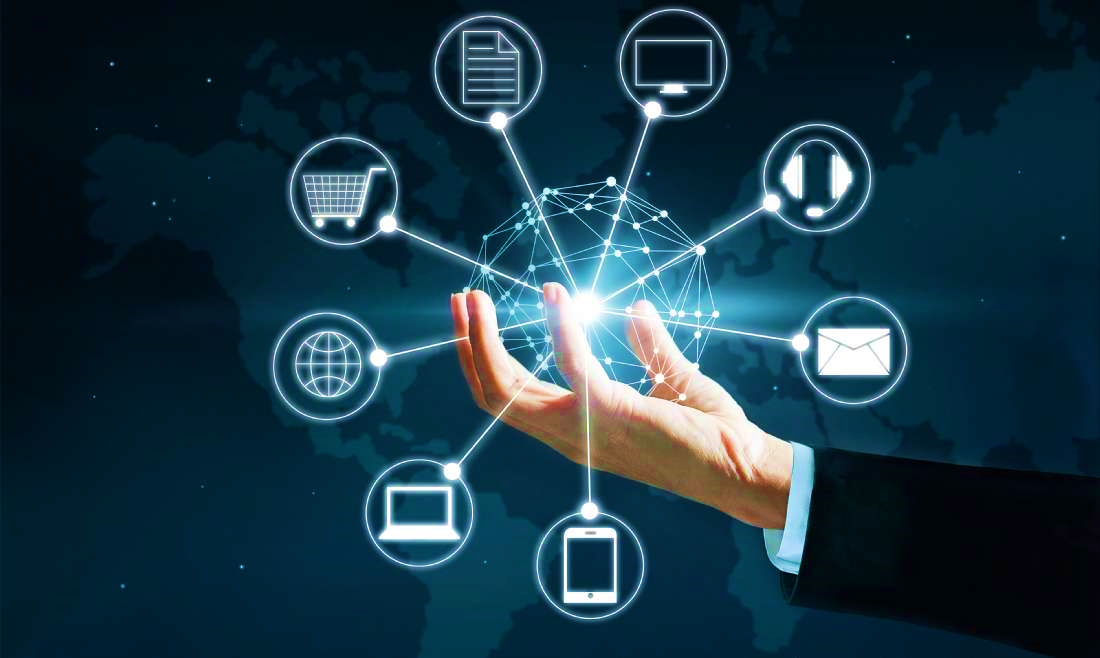 Výrobky jsou určeny pro omezený segment, ale můžou být velmi úspěšné protože jsou orientovány pro přesně vymezenou cílovou skupinu spotřebitelů.

Vývozní výroby (exportní výrobky)
Jedná se o výrobky, které podnik hodlá pouze vyvážet a to na vybrané trhy a musí se adaptovat na požadavky trhů a odběratele. 
Výrobky určené na vývoz jsou často vnímány spotřebiteli jako kvalitnější protože jsou určeny pro vývoz na náročné trhy.

Multinacionální výrobky
Jedná se o výrobky, které jsou částečně upravovány podle specifik jednotlivých trhů.
Výrobky jsou v zásadě stejné, ale adaptují se podle kupní síly obyvatel (např. velikost balení, evropské balení menší než americké balení, barva balení, chuťové preference).
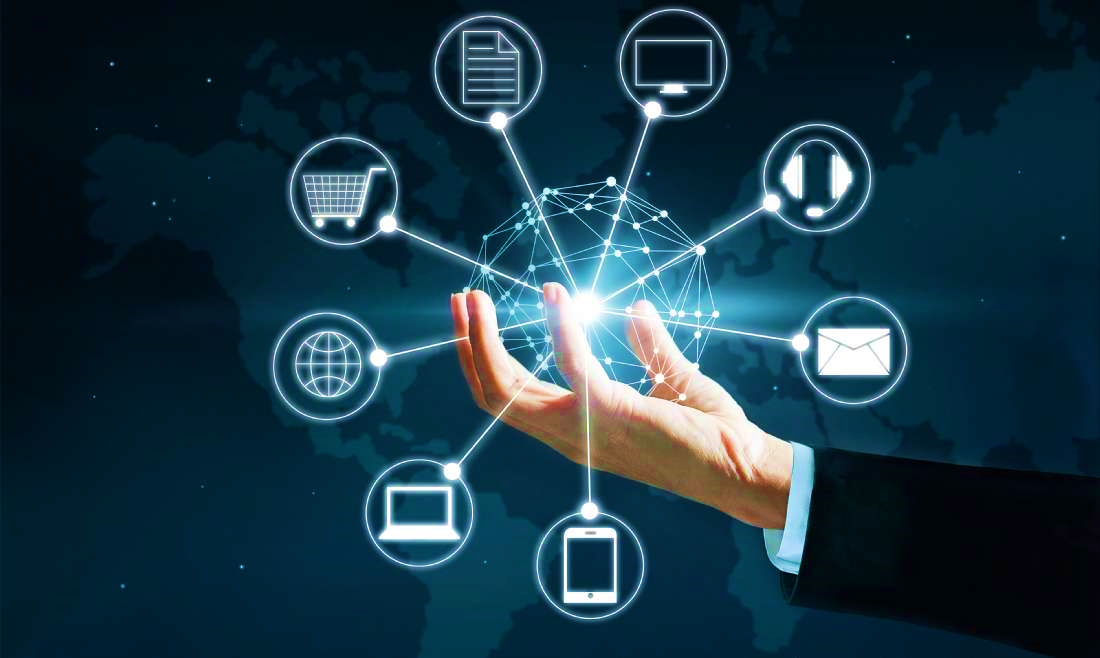 Globální výroby
Jedná se o výrobky určené pro světový trh.
Nejsou vázány na sociálně-kulturní odlišnosti a vycházejí z potřeb světových trhů.
Jedná se o výrobky určené pro nejširší segmenty spotřebitelů a jedná se o zcela standardizované výrobky.
Jedinou úpravou u globálních výrobků jsou překlady na obalech a návody k použití.
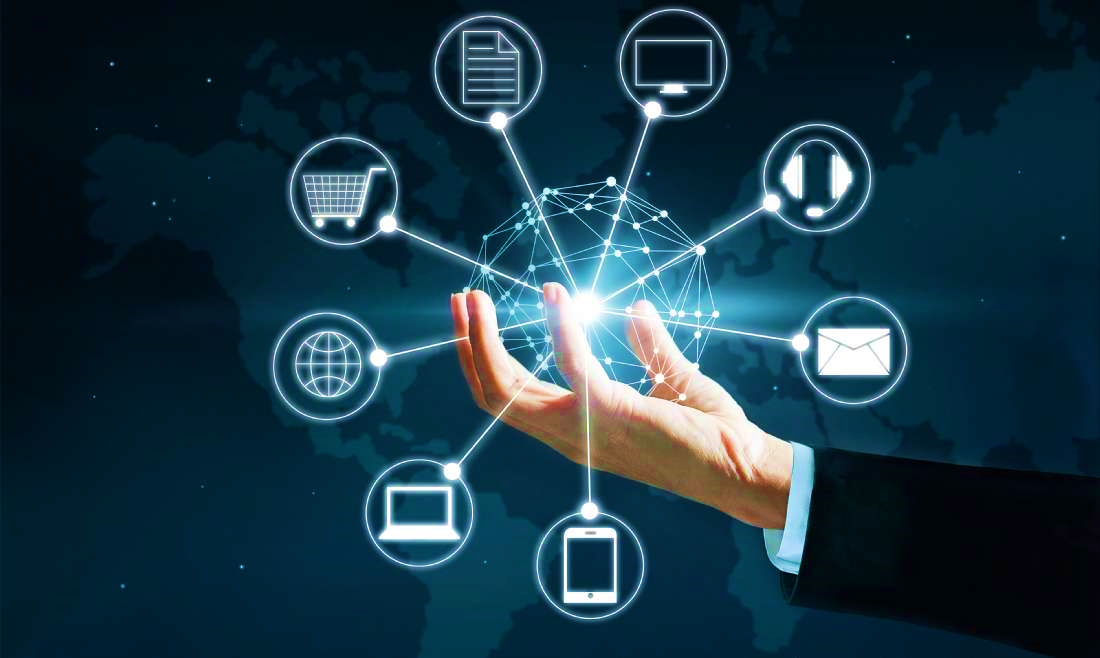 Mezinárodní marketingové strategie jsou obvykle koncipovány pro mezinárodní výrobkový mix, který zahrnuje výrobkové řady a jednotlivé výrobky, které výrobce nebo prodejce nabízí zákazníkům na zahraničních trzích.
Výrobkový mix se označuje za výrobní či prodejní sortiment firmy.
Podniky neprodávají na mezinárodních trzích svůj kompletní sortiment ale pouze jeho vybranou část nebo vybrané výrobky.
Při tvorbě mezinárodního výrobkového mixu je přijímána řada rozhodnutí, která se týkají:
šíře, délky a hloubky,
konzistence,
funkcí,
designu a stylu,
záruk,
obalů,
značky.
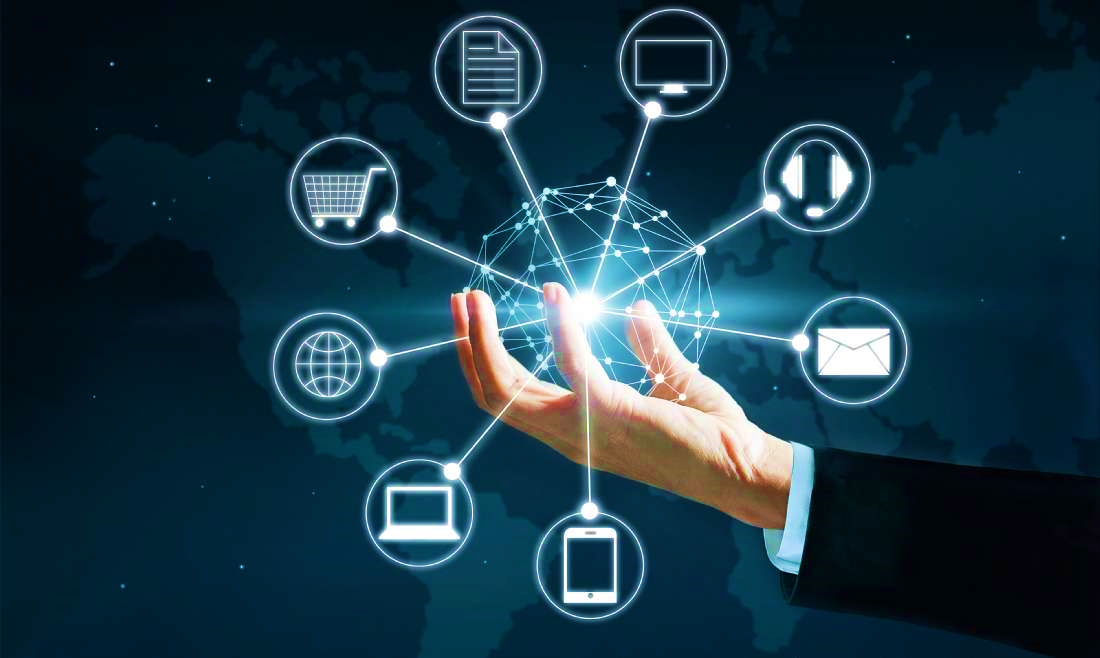 Šíře sortimentu je dána počtem výrobkových řad.
Délka sortimentu je dána celkových počtem jednotlivých položek.
Hloubka sortimentu vyjadřuje kolik variant výrobků je u každé řady nabízeno.
Firmy vytvářejí základní sortiment, který doplňují o další položky výrobků = modulové uspořádání.
Na zahraničních trzích je nabízený sortiment odvozen od:
požadavků zahraničních zákazníků,
preferencí zahraničních zákazníků,
spotřebního chování zákazníků,
a kupní síly zákazníků.
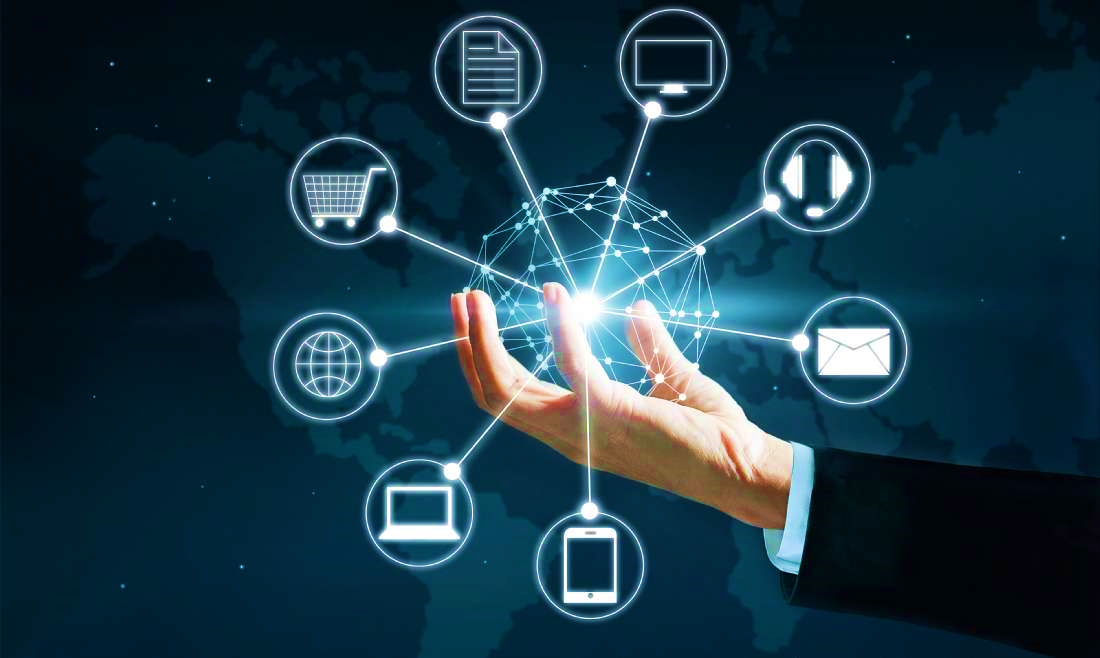 Strategiemi výrobkového mixu jsou:
rozšiřování výrobkové řady o nové produkty pod stávající značkou (line extension),
strategie víceznačkové politiky (multibranding).
Výhodou rozšíření výrobkové řady o novou velikost balení, další příchuť, jiné barevné provedení, jsou nižší náklady při uvedení nového výrobku na zahraniční trh.
Nevýhodou rozšíření výrobkové řady je příliš široký sortiment  spotřebitelé se neumí orientovat v sortimentu.
Víceznačkovou strategii využívají výrobci rychloobrátkového zboží např. pivovary (Plzeňský prazdroj má na českém trhu více než 50 % podíl díky značkám, které pod něho spadají tj. Pilsner Urquell, Master, Gambrinus, Kozel, Radegast).
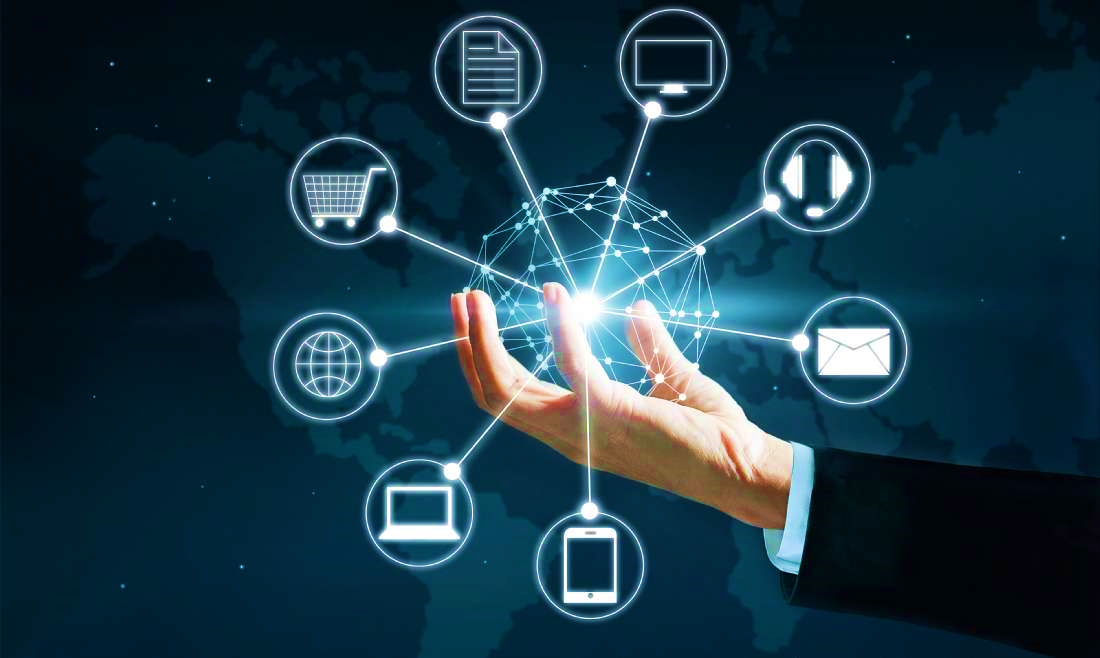 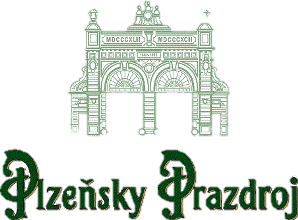 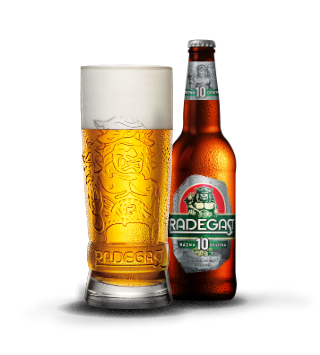 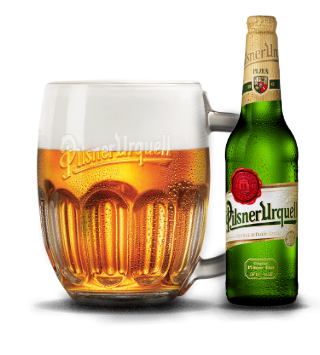 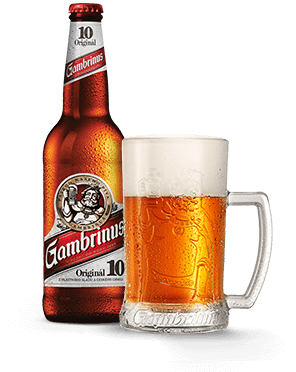 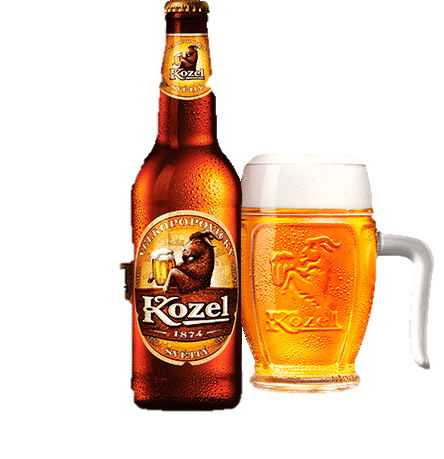 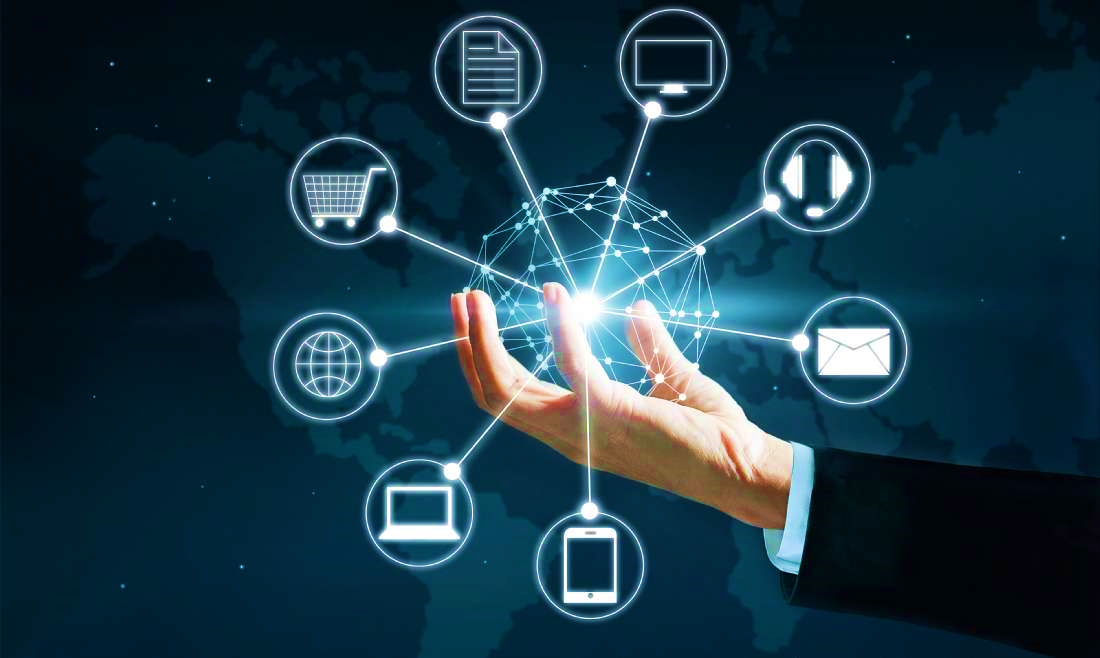 FÁZE CYKLU ŽIVOTNOSTI VÝROBKU
Každý výrobek během své životnosti prochází určitým vývojem.
V každé fázi cyklu životnosti výrobku je nutné přizpůsobit marketingovou strategii.
Teorie cyklu životnosti výrobku je založena na čtyřech předpokladech:
každý výrobek má omezenou dobu životnosti,
objem prodejů se mění v závislosti na tom, v jaké fázi se výrobek nachází,
objem zisku se mění v závislosti na tom, v jaké fázi se výrobek nachází,
marketingovou strategii je nutno adaptovat na fázi, ve které se výrobek nachází.
- Většina výrobků prochází na tuzemském i zahraničním trhu cyklem, který je možné znázornit křivkou ležatého písmene S.
GRAFICKÉ ZNÁZORNĚNÍ CYKLU ŽIVOTNOSTI VÝROBKU
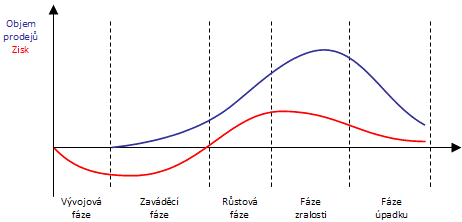 Obecně lze říct, že cyklus tržní životnosti výrobků se neustále zkracuje  důvodem je:
vědecko-technický pokrok, 
stále se zvětšující náročnost spotřebitelů,
rostoucí konkurence.
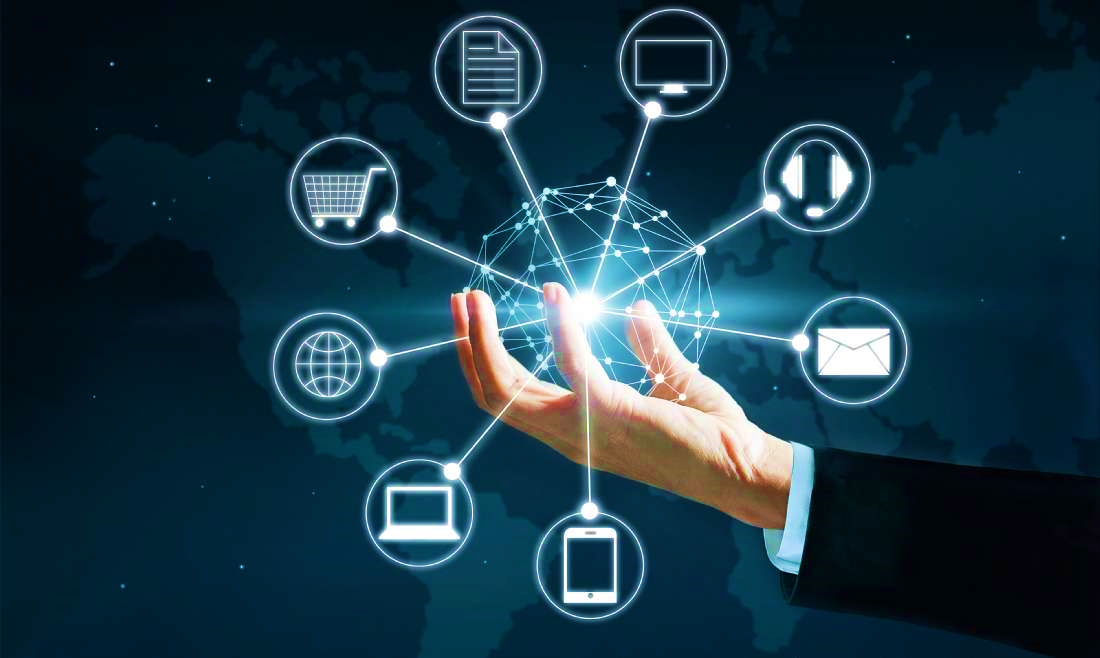 1. VÝVOJOVÁ FÁZE
Jedná se o úvodní fázi celého procesu.
Pro konkurenceschopnost firmy na trhu je tato fáze zásadní.
Firmy musí neustále inovovat a obměňovat sortiment.
Vývoj nových výrobků může trvat řadu let a je finančně náročný.
V této fázi je výrobek ztrátový.
2. ZAVÁDĚCÍ FÁZE
Výrobek vstupuje na nový trh.
V mezinárodním marketingu je uvedení nového výrobku na trh:
globální,
regionální (postupné).
- Globální uvedení výrobku na trh využívají celosvětové známé velké firmy např. Microsoft.
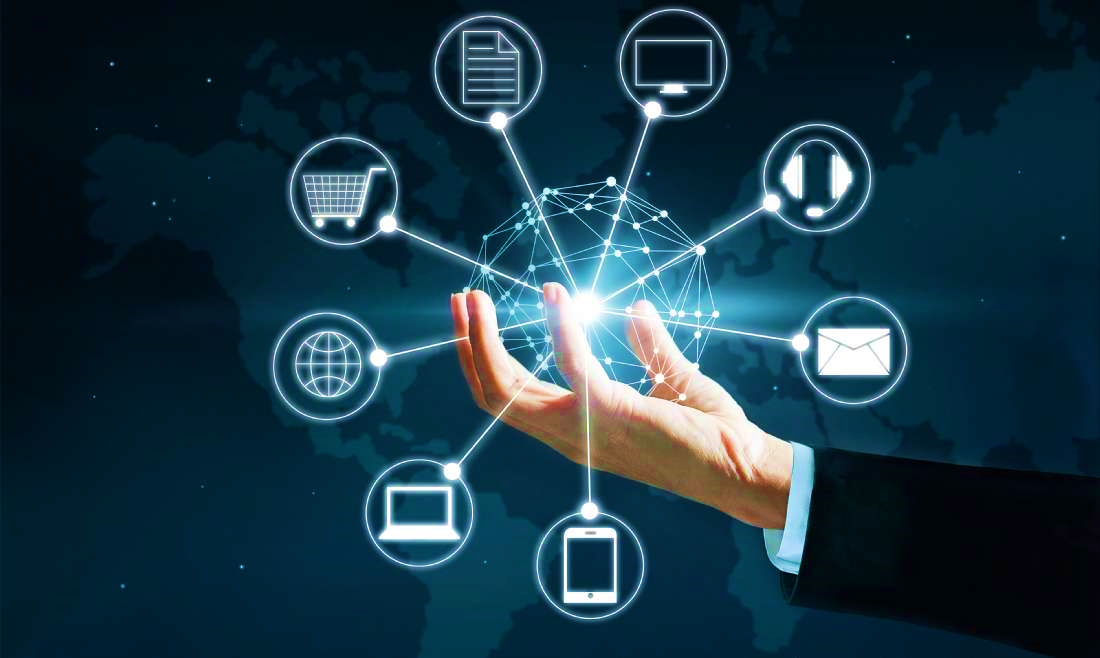 V zaváděcí fázi je třeba vynaložit velké zdroje hlavně na komunikaci a na proniknutí do zahraničních distribučních cest.
Vzhledem k vysokým počátečním nákladům bývá výrobek v této fázi životní cyklu výrobku ještě ztrátový.
V zaváděcí fázi má výrobek pouze malou nebo žádnou konkurenci, ale spotřebitelé přistupují k výrobkům s určitou nedůvěrou.
3. RŮSTOVÁ FÁZE (ROZVOJOVÁ FÁZE).
V růstové fázi se objem prodejů rychle zvyšuje.
Výrobek v této fázi vstupuje ve známost a první spotřebitelé začínají realizovat opakované nákupy.
Některé firmy se v této fázi rozhodnout pronikat na široké mezinárodní trhy.
Dochází ke snižování cen v důsledků objevování se konkurence.
V této fázi dochází k prudkému nárůstu zisku.
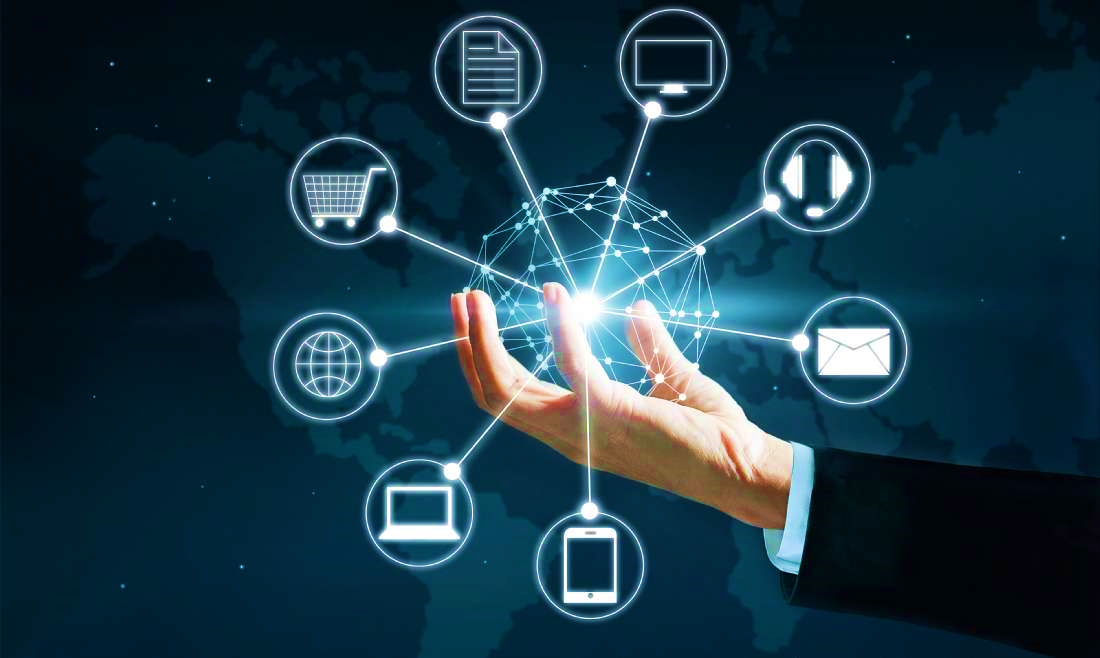 4. FÁZE ZRALOSTI
Výrobek je na zahraničním trhu dobře zaveden.
V první části fáze se objemy prodejů mírně zvyšují, protože se objevují spotřebitelé, kteří s nákupem výrobku vyčkávali nebo ho objevili později.
V druhé části fáze už objemy prodejů klesají.
V této fázi životního cyklu výrobku jsou značné konkurenční boje.
Výrobci se snaží poskytovat slevy.
Aplikace připomínkových reklam a podpora prodeje.
5. FÁZE ÚPADKU
Výrobek je v konečné fázi svého života.
Objem prodejů výrazně klesá, je nutné zajistit technický servis a dostatek náhradních dílů po období, kdy se už výrobek nebude vyrábět.
Poslední kusy výrobků jsou obvykle prodávány s výraznými slevami.
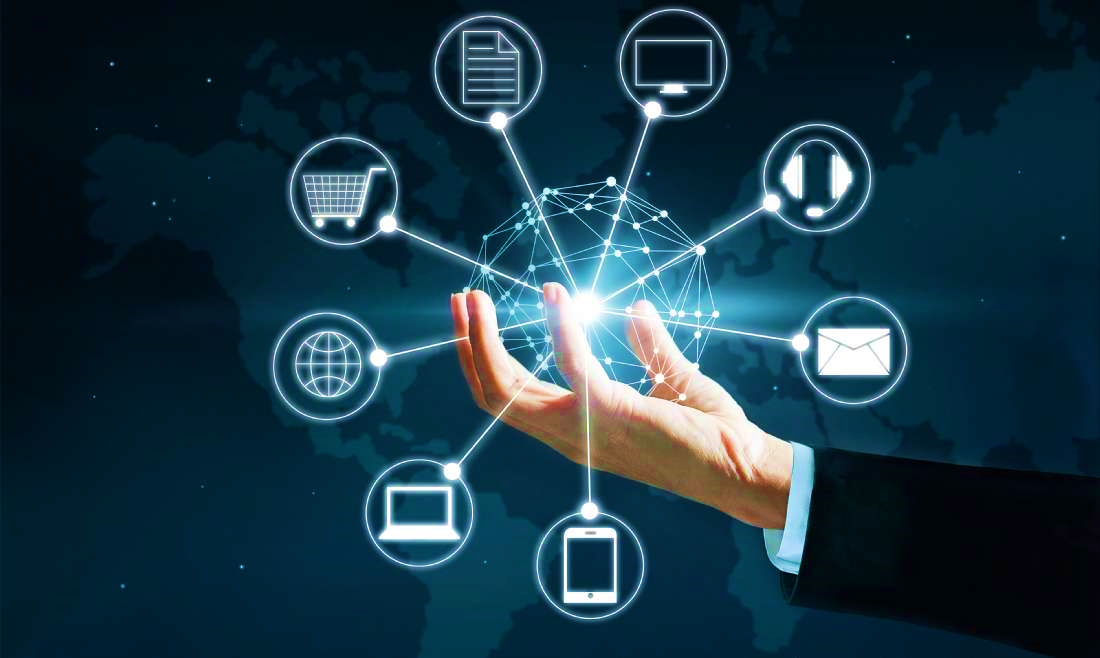 Vývoj životního cyklu výrobku se na mezinárodních trzích odlišuje.
Na vyspělých trzích se životní cyklus výrobku stále zkracuje a výrobky často ani neprojdou všemi fázemi cyklu.
Na trzích rozvojových zemí, kde mají spotřebitelé nižší kupní sílu a nemohou často kupovat nové výrobky, může cyklus životnosti výrobku podstatně delší.